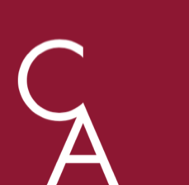 Actualités de la procédure civile appliquée en droit du travail :nouveaux textes et jurisprudence
Alexandre Duprey 						Pierre Brégou
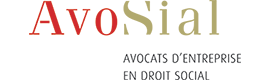 10 mai 2022
La loi du 23 mars 2019 de programmation 2018-2022 et de réforme pour la justice a initié une réforme d’ampleur de la procédure civile. Cette loi a fait l’objet de plusieurs décrets d’application, le plus important étant celui du 11 décembre 2019. 

Les décrets d’application de cette loi ne sont pas tous repris ici, seules les nouvelles dispositions sont analysées, avec quelques rappels permettant la bonne compréhension. 

Par ailleurs, la loi du 22 décembre 2021 pour la confiance dans l’institution judiciaire, qui porte surtout sur la procédure pénale, apporte quelques nouveautés à la procédure civile, lesquelles ont été précisées par le décret du 25 février 2022. 


Seront ainsi détaillés au cours de cet atelier : 

Les nouvelles modifications apportées au code de procédure civile,
Les arrêts récents relatifs à la procédure civile
10 mai 2022
Décret 2020-1452 du 27 novembre 2020
Décret 2021-1322 du 11 octobre 2021 
Décret 2022-245 du 25 février 2022
PREMIERE PARTIE :
Les nouvelles modifications apportées au code de procédure civile
3
Décret 2020-1452 du 27 novembre 2020
Ce décret apporte diverses modifications à la procédure civile, dans la lignée du décret du 11 décembre 2019 relatif à la réforme de la procédure civile. 

Ces modifications concernent notamment : 

Les mentions obligatoires, 
L’allègement des mentions obligatoires dans les requêtes
L’assignation devant le tribunal judiciaire avec représentation obligatoire, 
Le champ de la représentation obligatoire dans les matières relevant de la compétence exclusive du tribunal judiciaire, 
L’appel des décisions statuant, au cours de mise en état sur une fin de non-recevoir et une question de fond, 
Les mentions à insérer dans la déclaration d’appel, 
Le déféré devant le Cour d’appel, 
Les procédures sans audience
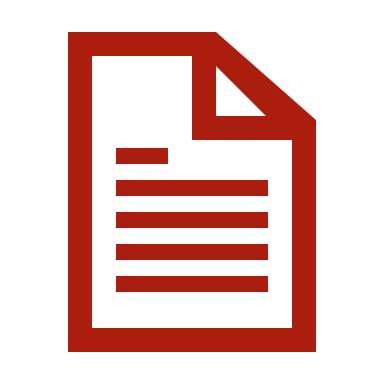 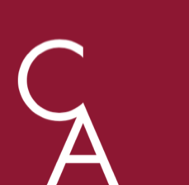 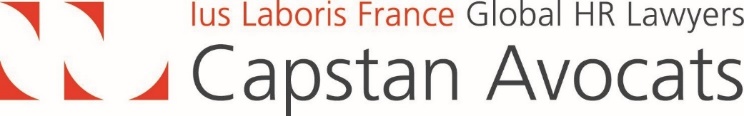 1. Les mentions obligatoires de la demande initiale
Article 54 du code de procedure civile : 

« La demande initiale est formée par assignation ou par requête remise ou adressée au greffe de la juridiction. La requête peut être formée conjointement par les parties.
A peine de nullité, la demande initiale mentionne :1° L'indication de la juridiction devant laquelle la demande est portée ;2° L'objet de la demande ;3° a) Pour les personnes physiques, les nom, prénoms, profession, domicile, nationalité, date et lieu de naissance de chacun des demandeurs ;b) Pour les personnes morales, leur forme, leur dénomination, leur siège social et l'organe qui les représente légalement ;4° Le cas échéant, les mentions relatives à la désignation des immeubles exigées pour la publication au fichier immobilier ;5° Lorsqu'elle doit être précédée d'une tentative de conciliation, de médiation ou de procédure participative, les diligences entreprises en vue d'une résolution amiable du litige ou la justification de la dispense d'une telle tentative »
L’obligation de mentionner, à peine de nullité, l’adresse électronique et le numéro de téléphone du demandeur lorsqu’il consent à la dématérialisation ou de son avocat est supprimée.
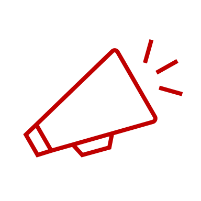 Entrée en vigueur : 1er janvier 2021
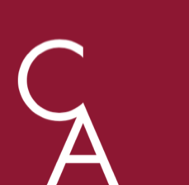 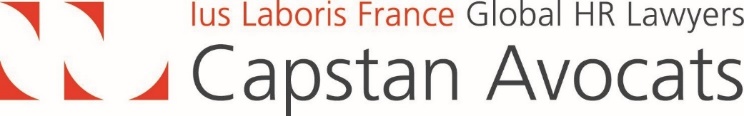 2. L’allégement des mentions obligatoires dans les requêtes
L’indication des modalités de comparution devant la juridiction est désormais à la chargee du greffe lors de la convocation du défendeur.
Articles 54 et 758 du code de procedure civile
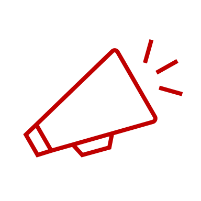 Entrée en vigueur : 1er janvier 2021
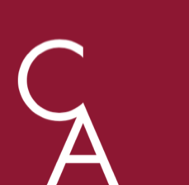 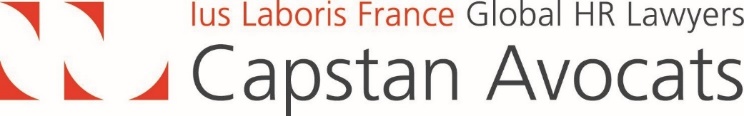 3. L’assignation devant le tribunal judiciaire
Avant de délivrer une assignation en justice devant le tribunal judiciaire, il convient de solliciter une date de première audience auprès du greffe 

Par téléphone, télécopie, courrier électronique, RPVA (arrêté du 9 mars 2020) 

La date de la première audience ne peut être communiquée que sur présentation du projet d’assignation

Une fois que la date d’audience est communiquée, le demandeur peut alors signifier l’assignation au défendeur qui sera convoqué à cette date

La juridiction est saisie, à la diligence de l’une ou l’autre partie, par la remise au greffe d’une copie de l’assignation
Articles 751 et 754 du code de procedure civile
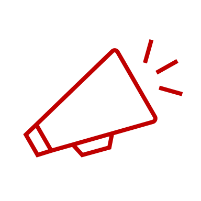 Entrée en vigueur : 1er juillet 2021
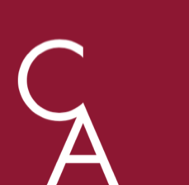 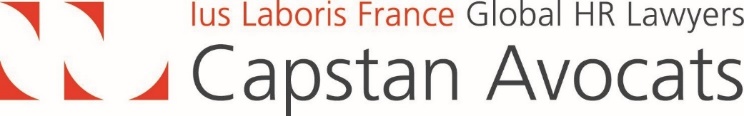 4. Le champ de la représentation obligatoire relevant de la compétence exclusive du tribunal judiciaire
Rappel : depuis le décret du 11 décembre 2019, le principe est celui de la représentation obligatoire par avocat devant le Tribunal Judiciaire (par ex : référé, PAF, JEX). Avec de nombreuses exceptions.
Dans les matières relevant de la compétence exclusive du tribunal judiciaire qui ne sont pas dispensées du ministère d’avocat, les parties sont tenues de constituer avocat quelque soit le montant sur lequel porte la demande
Article 761 du code de procedure civile
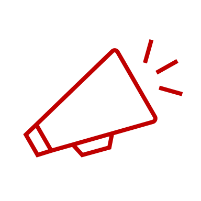 Entrée en vigueur : 1er janvier 2021
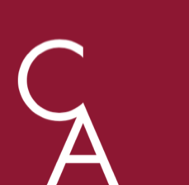 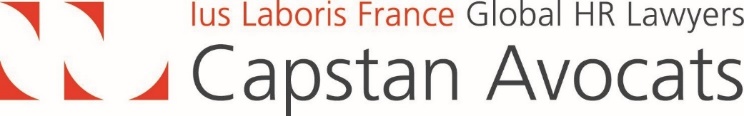 5. L’appel des décisions statuant sur une fin de non recevoir et une question de fond en cours de mise en état
Pour rappel : l’article 789 du code de procédure civile a donné compétence exclusive au juge de la mise en état pour statuer sur les fins de non-recevoir et sur une éventuelle question de fond qui s’en trouverait liée.
L’ordonnance rendue par le JME est susceptible d’appel dans le délai de 15 jours à compter de sa signification

La possibilité de relever appel est étendue à la décision tranchant la question de fond liée à l’examen de la fin de non recevoir

L'appel relève de la procédure du circuit court prévu à l’article 905 du code de procédure civile
Article 795 du code de procedure civile
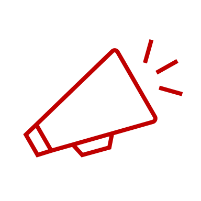 Entrée en vigueur : 1er janvier 2021
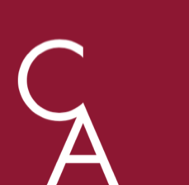 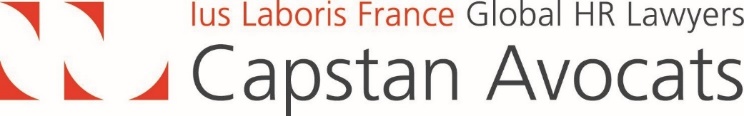 6. La déclaration d’appel
  Les textes issus du décret du 11 décembre 2019 régissant le contenu de la déclaration d’appel opéraient un renvoi à l’article 57 du code de procédure civile et notamment à la nécessité de mentionner l’indication des pièces sur lesquelles la demande est formulée. 

Or, en cause d’appel, les pièces sont versées au débat lors de la communication des conclusions d’appel 


Les textes ont été modifiés et suppriment cette exigence 


  La déclaration doit désormais comporter l’objet de la demande.
Articles 901, 933 et 1000 du code de procedure civile
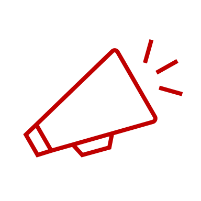 Entrée en vigueur : 1er janvier 2021
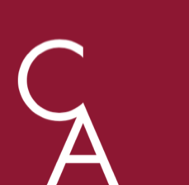 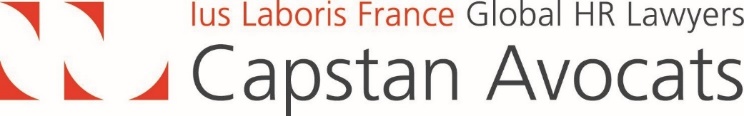 7. Le nouveau domaine du déféré devant la Cour d’appel
Article 916 du code de procedure civile : 

« Les ordonnances du conseiller de la mise en état ne sont susceptibles d'aucun recours indépendamment de l'arrêt sur le fond.

Toutefois, elles peuvent être déférées par requête à la cour dans les quinze jours de leur date lorsqu'elles ont pour effet de mettre fin à l'instance, lorsqu'elles constatent son extinction ou lorsqu'elles ont trait à des mesures provisoires en matière de divorce ou de séparation de corps.

Elles peuvent être déférées dans les mêmes conditions lorsqu'elles statuent sur une exception de procédure, sur un incident mettant fin à l'instance, sur une fin de non-recevoir ou sur la caducité de l'appel.

La requête, remise au greffe de la chambre à laquelle l'affaire est distribuée, contient, outre les mentions prescrites par l'article 57 et à peine d'irrecevabilité, l'indication de la décision déférée ainsi qu'un exposé des moyens en fait et en droit.

Les ordonnances du président de la chambre saisie ou du magistrat désigné par le premier président, statuant sur la caducité ou l'irrecevabilité en application des articles 905-1 et 905-2, peuvent également être déférées à la cour dans les conditions des alinéas précédents. »
Suppression : recours à l’encontre des ordonnances statuant sur l’irrecevabilité des conclusions et des actes de procédure en application des articles 909, 910 et 930-1 du code de procédure civile : non respect du délai pour conclure en appel ou pour former appel incident ou provoqué ou non respect de la communication par voie électronique. 

Ajout : possibilité d’un recours à l’encontre de toute ordonnance statuant sur une fin de non recevoir 

Maintien : recours à l’encontre d’une ordonnance se prononçant sur une exception de procédure, sur un incident mettant fin à l’instance ou sur la caducité de l’appel
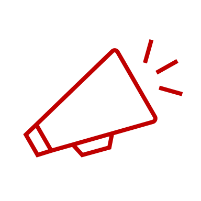 Entrée en vigueur : 1er janvier 2021
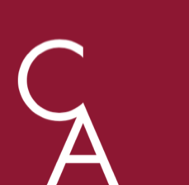 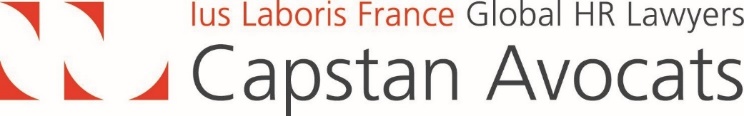 8. Les procédures sans audience
Procédure orale devant le TJ, ordonnance de référé devant le TJ, procédure accélérée au fond devant le TJ , procédure à jour fixe devant le TJ
Il existe deux types de procédure sans audience : 

Celle qui peut être réclamée directement par les parties           (article L 212-5-1 du COJ) 

Celle résultant de la demande, faite au juge par l’une des parties, d’être dispensée de se présenter à une audience ultérieure                 (article 446-1 du CPC)
Procédure orale devant le TJ, procédure devant le TC, appel sans représentation obligatoire, procédure devant le juge de l’exécution, procédure devant le BJ du CPH
Le décret précise et étend les conditions dans lesquelles se déroulent les procédures sans audience. Les règles sont unifiées et déclinées suivant la juridiction et le type de procédure sans audience
Le juge organise les échanges entre les parties, 

Les parties formulent leurs prétentions et leurs moyens par écrit dans un délai imparti par le juge, 

La communication entre les parties est faite par LRAR ou notification entre avocats, 

Le greffe informe les parties de la date à laquelle le jugement sera rendu, 

Si la procédure sans audience est réclamée par les parties directement, la décision rendue est contradictoire. Par ailleurs, le juge peut décider d’organiser une audience s’il estime qu’il n’est pas possible de rendre une décision au regard des preuves écrites ou si l’une des parties en fait la demande
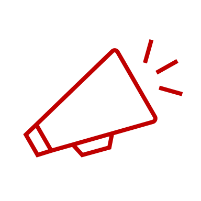 Entrée en vigueur : 1er janvier 2021
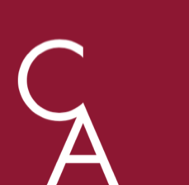 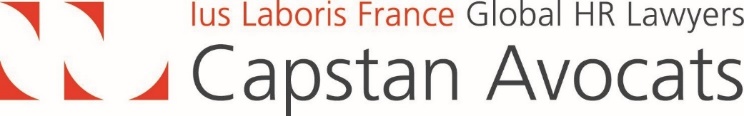 Décret 2021-1322 du 11 octobre 2021
Ce décret est une nouvelle étape de l’importante réforme de la procédure civile qui a débuté en 2019 et s’inscrit ainsi dans la quête d’une simplification de la procédure et dans la volonté de renforcer l’efficacité des modes amiables de résolution des différends.  

Ce décret précise notamment : 

Les règles relatives à l’assignation à date, 
La possibilité de procéder au dépôt du dossier en procédure écrite, 
L’articulation entre l’obligation de tenter un mode alternatif de règlement des différends préalable à la saisine du juge et la possibilité de saisir la juridiction d’une demande de conciliation,
Les mentions requises dans la déclaration d’appel, 
Les règles relatives à la conclusion d’une convention de procédure participative de mise en état.
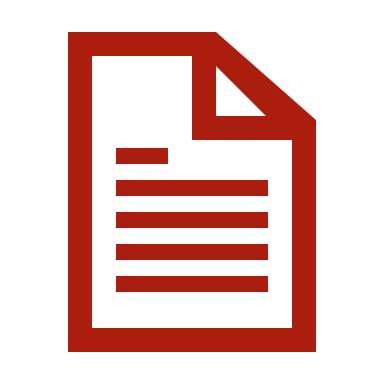 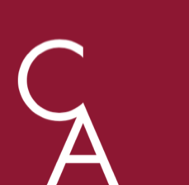 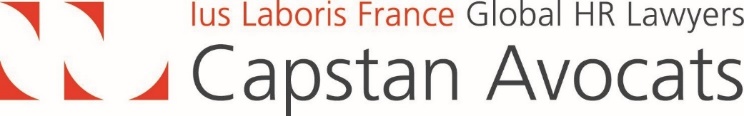 1. Les modalités de la prise de date
La réservation de la date de première audience et sa communication par le greffe interviennent exclusivement par la voie électronique dans les procédures écrites ordinaires relevant du Tribunal Judiciaire. 

Ces dispositions sont issues de l’arrêté du 9 août 2021, modifiant celui du 9 mars 2020 pour y introduire un chapitre relatif aux modalités de communication de la date de la première audience en procédure écrite ordinaire.
Principe : la réservation de la date se fait par tous moyens (téléphone, télécopie, courrier électronique)

Exception: la réservation de la date se fait par voie électronique (module e-Barreau) pour les procédures écrites ordinaires. 

Lorsque la réservation de la date ne peut intervenir par la voie électronique pour cause étrangère à celui qui la sollicite, la date peut être sollicitée par tous moyens.
La réservation de date ne s’apparente pas à une demande en justice : elle est un préalable à l’assignation pour en assurer la validité mais n’est pas un acte de procédure à proprement parlé.

La réservation de la date supposant la transmission du projet d’assignation à la juridiction N’INTERROMPT PAS LE DÉLAI DE PRESCRIPTION OU DE FORCLUSION
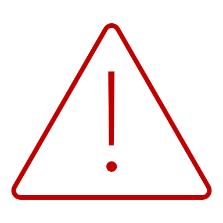 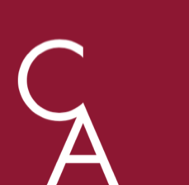 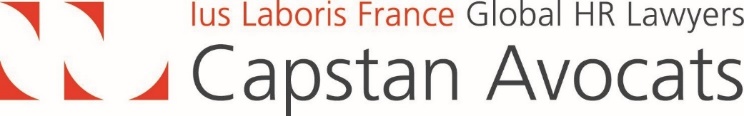 2. Le placement de l’assignation à date
L’article 754 du code de procédure civile prévoyait deux délais distincts à respecter pour la remise au greffe de l’assignation à date par huissier de justice : 

Deux mois à compter de la communication par voie électronique de la date d’audience par le greffe,
Quinze jours avant la date d’audience. 

Désormais, l’article 754 du code de procédure civile ne prévoit plus ces délais distincts : 

Le délai de deux mois est supprimé, 
Le délai de quinze jours avant l’audience est maintenu.
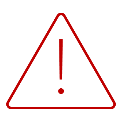 Le non respect de ce délai de 15 jours est sanctionné par la caducité de l’assignation, constatée d’office par ordonnance du juge ou à défaut, à la requête d’une partie.
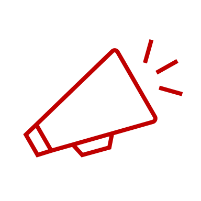 Entrée en vigueur : 14 octobre 2021
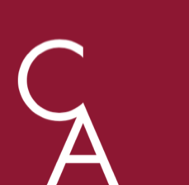 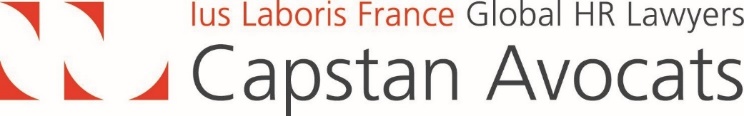 2. Le dépôt de dossier en procédure écrite devant le  tribunal judiciaire
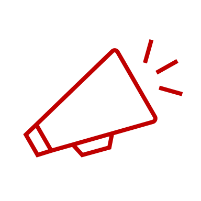 Entrée en vigueur : 1er novembre 2021
Le décret du 11 octobre 2021 ne modifie pas la procédure sans audience de plaidoirie à l’initiative des parties mais intègre un nouvel alinéa à l’article 779 du code de procédure civile, lequel prévoit que : 

« Le président ou le juge de la mise en état, s'il a reçu délégation à cet effet, peut également, à la demande des avocats, et après accord, le cas échéant, du ministère public, autoriser le dépôt des dossiers au greffe de la chambre à une date qu'il fixe, quand il lui apparaît que l'affaire ne requiert pas de plaidoiries. »
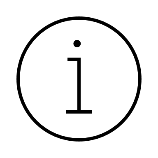 S’agissant de la procédure orale, la Cour de cassation a rappelé, dans un arrêt du 21 juillet 2021, que si conformément au principe qui régit une telle procédure, les parties présentent oralement à l’audience leurs prétentions et moyens, elles peuvent également se référer à leurs écritures et ce, sans être soumises à un formalisme particulier : la partie qui le souhaite peut donc déposer un dossier comportant ses écritures sauf en cas de refus opposé par le tribunal (Cass. 2ème Civ. 1er juillet 2021, n°20-12,303)
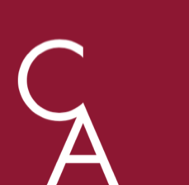 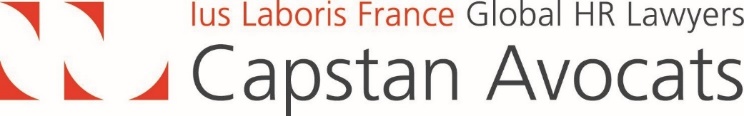 3. L’interdiction du recours à la procédure judiciaire de tentative préalable de conciliation lorsqu’un MARD doit être tenté
La réforme de la procédure civile a institué l’obligation, à peine d’irrecevabilité, de tenter un mode alternatif de règlement des différends (MARD) lorsque la demande tend au paiement d’une somme n’excédant pas 5 000 € ou lorsqu'elle est relative à l’une des actions mentionnées aux articles R 211-3-4 et R 211-3-8 du code de l’organisation judiciaire (article 750-1 du code de procédure civile). 

Le décret du 11 octobre 2021 prévoit l’interdiction de recourir à la procédure judiciaire de tentative amiable de conciliation prévue à l’article 820 du code de procédure civile lorsqu’un MARD doit être tenté. 

Dans les cas dans lesquels un MARD doit être tenté, les parties ne peuvent plus saisir le juge aux seules fins de tentative de conciliation.
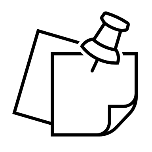 L’article 750-1 du code de procédure civile n’est pas applicable aux procédures devant le Conseil de Prud’hommes  : la procédure prud’homale comporte un préalable de conciliation dont se charge le bureau de conciliation
La prescription ne peut 	plus être interrompue du 	fait de la saisine du juge !
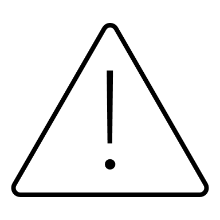 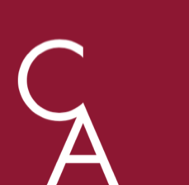 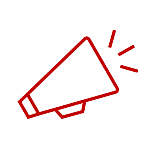 Entrée en vigueur : 1er novembre 2021
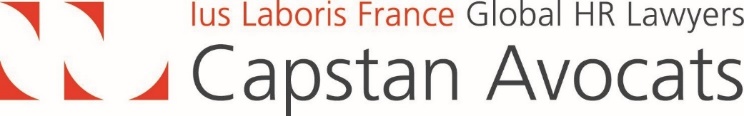 4. Les mentions requises dans la déclaration d’appel en procédure ordinaire avec représentation obligatoire
Le décret du 11 octobre 2021 modifie l’article 901 du code de procédure civile, relatif aux mentions obligatoires à insérer dans la déclaration d’appel .

Le décret modifie l’article, en se référant non plus à au troisième alinéa de l’article 57 du code de procédure civile, mais à son cinquième alinéa. 

Conformément à cet alinéa la déclaration d’appel doit être datée et signée. 

Cette modification étonne la doctrine, dans la mesure où l’article 901 du code de procédure civile faisait déjà référence, à son sixième alinéa, à la signature de la déclaration d’appel par l’avocat constitué, à peine de nullité.
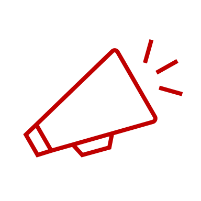 Entrée en vigueur : 1er novembre 2021
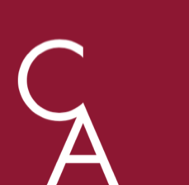 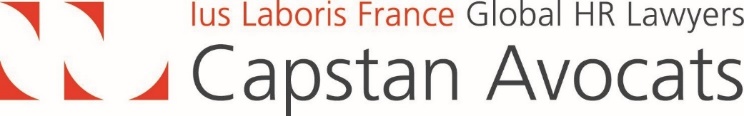 5. La convention de procédure participative
La signature d’une convention de procédure participative aux fins de mise en état, prévue à l’article 1546-1 du code de procédure civile, avait pour effet de purger la demande de toutes exceptions de procédure et fins de non-recevoir et privait ainsi le défendeur de s’en prévaloir. 

Le décret du 11 octobre 2021 modifie ainsi l’article 1546-1 du code de procédure civile, dont l’alinéa 2 précise : 

« Les parties ont, à tout moment, la possibilité de renoncer expressément à se prévaloir de toute fin de non-recevoir, de toute exception de procédure et des dispositions de l'article 47, à l'exception de celles qui surviennent ou sont révélées postérieurement à la signature de la convention de procédure participative. »
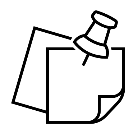 L’article 1554 du code de procédure civile, modifié par le décret prévoit par ailleurs que le rapport remis par le technicien auquel les parties ont décidé de recourir a la même valeur qu’un rapport d’expertise judiciaire
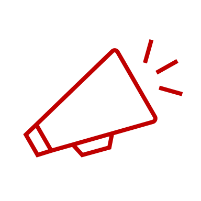 Entrée en vigueur : 1er novembre 2021
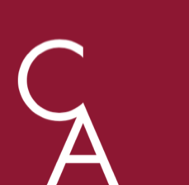 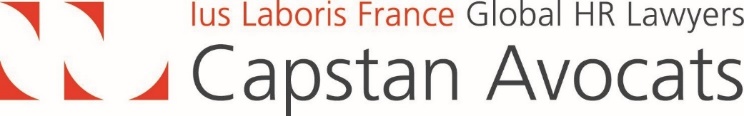 Décret 2022-245 du 25 février 2022
Ce décret du 25 février 2022 modifie à nouveau le code de procédure civile. Selon son intitulé, il est destiné à favoriser le recours à la médiation et a modifié diverses dispositions en application de la loi pour la confiance dans l’institution judiciaire du 22 décembre 2021. 

Il est complété par deux arrêtés : 

Un arrêté du 25 février 2022, relatif à l’injonction de payer,
Un arrêté du 25 février 2022, relatif à la déclaration d’appel par voie électronique. 

Ce décret apporte notamment des modifications relatives à : 

La médiation, 
L’apposition de la formule exécutoire sur les actes d’avocat relatifs aux transactions ou accords amiables de résolution des litiges, 
Les modalités de la déclaration d’appel, 
L’article 700 du code de procédure civile
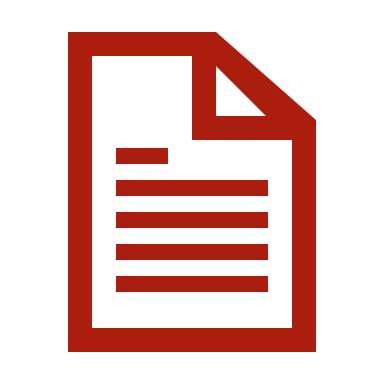 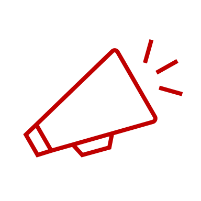 Entrée en vigueur : 27 février 2022
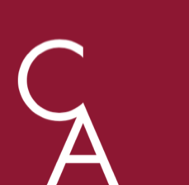 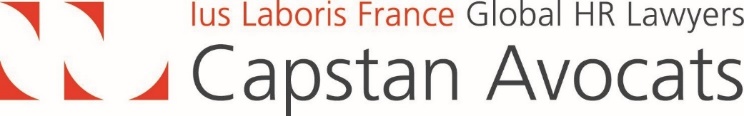 1. La médiation
Article 131-1 du code de procédure civile 

Cet article est réécrit sans apporter de modification sur le fond : le juge, saisit d’un litige peut, après avoir recueilli l’accord des parties, ordonner une médiation. 
La mission du médiateur consiste à entendre les parties et à confronter leurs points de vue pour leur permettre de trouver une solution au conflit qui les oppose. 

Article 127-1 du code de procédure civile 

Cet article envisage désormais le pouvoir du juge à défaut d’avoir recueilli l’accord des parties prévue à l’article 131-1 du code : ce dernier peut les enjoindre de rencontrer, dans un délai qu’il détermine, un médiateur chargé de les informer de l’objet et du déroulement d’une mesure de médiation. Il s’agit d’une mesure d’administration judiciaire. 

Article 131-6 du code de procédure civile 

Cet article prévoit désormais que le juge fixe le montant de la provision à valoir sur la rémunération du médiateur et désigne la ou les parties qui doivent la verser dans le délai qu’il détermine. A défaut de versement dans ce délai, la désignation devient caduque. 
	
Cet article apporte des précisions relatives au nouveau mécanisme mis en place par la loi du 22 décembre 2021, qui substitue à la consignation d’une provision auprès du TJ ou du greffe du TC le versement direct entre les mains du médiateur de cette provision. 

Les articles 131-13 et suivants du code de procédure civile s’intéressent à la fixation de la rémunération du médiateur et à la répartition des frais. 


Article 131-3 du code de procédure civile 

Cet article adopte une nouvelle solution quant au point de départ du délai de la médiation en énonçant que la durée initiale de la médiation ne peut excéder trois mois à compter du versement de la provision entre les mains du médiateur. La mission peut être renouvelée une fois, pour une même durée, à la demande du médiateur.
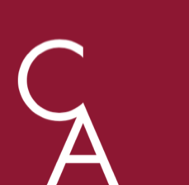 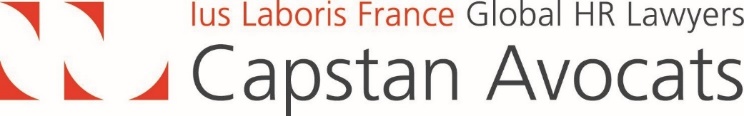 1. La médiation
Article 131-7 du code de procédure civile 

Cet article prévoit les modalités de notification de la désignation du médiateur : ce dernier convoque les parties dès qu’il a reçu la provision. Les parties peuvent se faire assister par toute personne ayant qualité pour le faire devant la juridiction qui a ordonné la médiation. 

Par ailleurs, le juge peut mettre fin à la médiation à tout moment à la demande d’une partie, du médiateur ou d’office lorsque le bon déroulement de la médiation apparaît compromis ou lorsqu’elle est devenue sans objet. 

Article 910-2 du code de procédure civile 
 
L’ancien article 910-2 prévoyait que la décision d’ordonner une médiation interrompt les délais impartis pour conclure. Désormais, cet article ne vise plus « la décision d’ordonner une médiation » mais la décision qui « enjoint aux partie de rencontrer un médiateur ». 

Cette modification est intervenue suite à l’arrêt de la Cour de cassation du 20 mai 2021, aux termes duquel la Cour avait jugé que la simple convocation à une réunion d’information n’avait pu interrompre le délai pour conclure (Cass. 2ème Civ. 20 mai 2021, n°20-13,912). 

Article 1012 du code de procédure civile 

Le décret introduit la médiation devant la Cour de cassation. Le président de la formation à laquelle l’affaire a été distribuée peut désigner un médiateur, après avoir recueilli l’accord des parties.
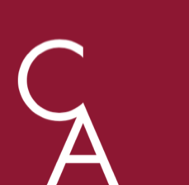 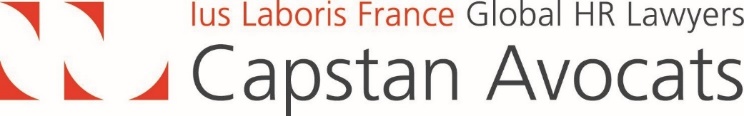 2. Apposition de la formule exécutoire
La loi du 22 décembre 2021 pour la confiance dans l’institution judiciaire a ajouté un septième titre exécutoire aux six déjà listés à l’article L 111-3 du code de procédure civile : les transactions et actes constatant un accord issu d’une médiation, d’une conciliation, ou d’une procédure participative, lorsqu’ils sont contresignés par les avocats de chacune des parties et revêtus de la formule exécutoire par le greffe de la juridiction compétente. 

Le décret du 25 février 2022 précise la procédure applicable à l’apposition de la formule exécutoire : lorsque l’accord portant sur une médiation, une conciliation ou un procédure participative a pris la forme d’un acte contresigné par les avocats de chacune des parties, cet acte peut être revêtu, à la demande de l’une d’elles, de la formule exécutoire
La demande est formée par écrit, en double exemplaire, auprès du greffe de la juridiction du domicile du demandeur matériellement compétente pour connaître du contentieux de la matière dont relève l’accord (article 1568 du code de procédure civile)
Toute personne intéressée peut former une demande aux fins de suppression de la formule exécutoire devant la juridiction dont le greffe a apposé cette formule selon les règles de la procédure accélérée au fond (article 1570 du code de procédure civile)
 L’article 1571 du code de procédure civile étend cette procédure à la transaction -  lorsqu’elle est contresignée par avocat ?
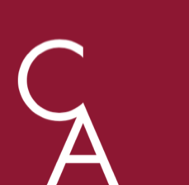 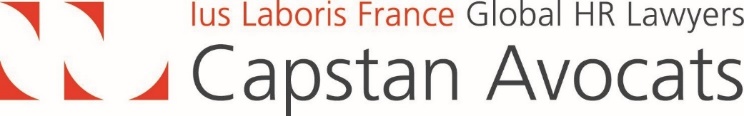 3. Les modalités de la déclaration d’appel
Par un arrêt du 13 janvier 2022, la Cour de cassation a considéré qu’un appel formé par une déclaration d’appel qui ne contient pas, dans le fichier XML lui-même, l’énoncé des chefs du jugement expressément critiqués jusqu’à hauteur de 4 080 caractères, éventuellement complété par un fichier PDF, ne produit aucun effet dévolutif. Cependant, en cas d’empêchement d’ordre technique, l’appelant peut compléter la déclaration d’appel par un document faisant corps avec elle et auquel elle doit renvoyer (Cass. 2ème Civ. 13 janvier 2022, n°20-17.516)

Une réforme est intervenue :

Le décret du 25 février 2022 introduit à l’article 901 du code de procédure civile la possibilité de joindre une annexe à la déclaration d’appel . 

L’arrêté du 25 février 2022, pris en application du décret du même jour, modifie l’arrêté du 20 mai 2020 relatif à la communication par voie électronique en matière civile devant les cours d'appel : 

Article 3 : Le message de données relatif à l’envoi d’un acte de procédure remis par la voie électronique est constitué d’un fichier au format XML destiné à faire l’objet d’un traitement automatique par une application informatique du destinataire  Lorsque ce fichier est une déclaration d’appel, il comprend obligatoirement les mentions des alinéas 1 à 4 de l’article 901 du code de procédure civile. En cas de contradiction, ces mentions prévalent sur celles mentionnées dans le document transmis au format PDF visé à l’article 4 

Article 4 : Lorsqu’un document doit être joint à l’acte, ledit acte renvoie expressément à ce document. Ce document est communiqué sous la forme d’un fichier séparé au format XML contenant l’acte sous forme de message de données visé à l’article 3
Le document au format XML prévaut sur l’annexe à la déclaration d’appel en cas de contradiction 

la déclaration d’appel renvoie expressément à l’annexe contenant la liste des chefs du jugement critiqués - lorsque les 4080 caractères sont atteints/ou difficulté technique, uniquement ?
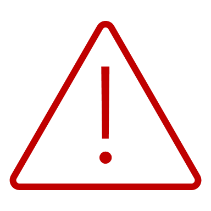 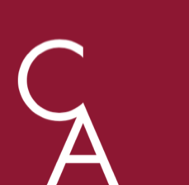 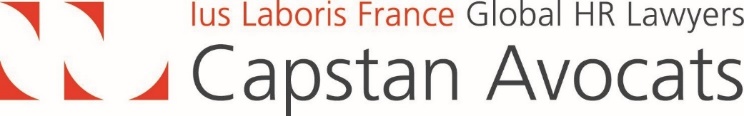 4. L’article 700 du code de procédure civile
L’article 700 du code de procédure civile a été modifié par le décret du février 2022 et prévoit désormais que : 

Les parties peuvent produire les justificatifs des sommes qu’elles demandent

La somme allouée ne peut être inférieure à la part contributive de l’Etat majorée de 50%.
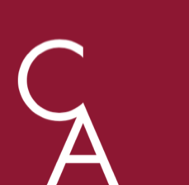 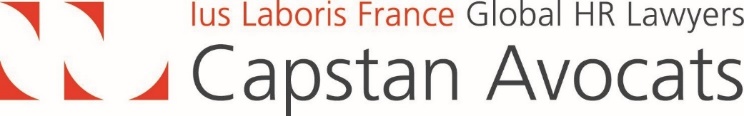 Arrêts récents relatifs à l’impartialité des juges
Les règles générales de procédure civile
Les règles relatives à la péremption
La déclaration d’appel 
Le dispositif des conclusions – règles générales
Le dispositif des conclusions d’appel
Les règles relatives à la procédure à bref délai
Les règles relatives à la procédure orale et à  la procédure sans audience 
Les règles relatives à la procédure devant le juge de la mise en état / conseiller de la mise en état
DEUXIEME PARTIE :
Les arrêts récents rendus en matière de procédure civile
26
Arrêts récents relatifs à l’impartialité des juges
Rappels : 

L’article 7-1 de l’ordonnance n°58-1270 du 22 décembre 1958 prévoit que « Les magistrats veillent à prévenir ou à faire cesser immédiatement les situations de conflit d’intérêts » 

L’article L 1421-2 du code du travail énonce que « Les conseillers prud’hommes exercent leur fonction en toute indépendance, impartialité, dignité, probité et se comportent de façon à exclure tout doute légitime à cet égard. Il s’abstiennent, notamment, de tout acte ou comportement public incompatible avec leurs fonctions ». 

L’alinéa 1er de l’article 6 de la CESDH prévoit le droit pour toute personne à ce que sa cause soit entendue par un tribunal impartial. 

L’impartialité objective prend en compte les apparences. 


CA Montpellier, 5 décembre 2018, n°18/0170 

Le fait que le conseiller prud’homal soit amené à siéger dans le cadre d’un litige où son avocat personnel assiste l’une des parties, alors qu’il a engagé avec ce même avocat plusieurs procédure qui sont concomitantes ou en cours, place le conseiller dans une situation objective de conflit d’intérêts. Cette situation est de nature à paraître influencer l’exercice impartial de sa fonction de conseiller et doit être récuser. 

CA Versailles, 13 avril 2022, n°22/01303 

Le fait qu’un conseiller prud’homal, appartenant à une juridiction de petite taille, soit défenseur syndical et contradicteur d’une société amenée à comparaître devant cette juridiction laisse peser sur cette juridiction un soupçon légitime de partialité. Il convient dès lors de désigner une autre juridiction du ressort de la Cour d’appel compétente.

CA Colmar, 25 février 2022, n°21/02205 

Une ordonnance de référé peut être annulée par la Cour d’appel si cette dernière constate qu’il existe un doute raisonnable sur l’impartialité objective de la formation du Conseil de Prud’hommes.
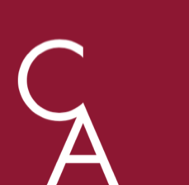 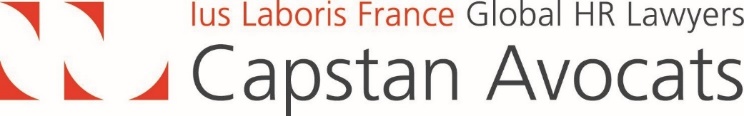 Les règles générales de procédure civile
Cass. 2ème  Civ. 4 février 2021, n°20-10.685 

L’erreur relative à la dénomination d’une partie dans un acte de procédure n’affecte pas la capacité à ester en justice qui est attachée à la personne, quelle que soit sa désignation : cette erreur constitue un vice de forme, qui ne peut entraîner la nullité de l’acte que sur justification d’un grief.

Cass. 2ème Civ. 15 avril 2021, n°19-25.449

Le défaut de mention dans un acte de procédure de l’organe représentant légalement la personne morale constitue un vice de forme, la nullité de cet acte étant subordonnée à la preuve d’un grief que le juge doit constater. 


Cass. 2ème Civ. 16 décembre 2021, n°20-12.000

L’appel d’un jugement statuant sur la compétence est instruit et jugé comme en matière de procédure à jour fixe si les règles applicables à l’appel des 	décisions rendues par la juridiction dont émane le jugement frappé d’appel, impose la constitution d’avocat. = en cas d’appel de jugement du CPH.

Cass. 2ème Civ. 13 janvier 2022, n°20-19.978

Les écritures et pièces déposées 3 heures avant l’audience de plaidoiries sont irrecevables. Ce procédé et en effet contraire à la loyauté des débats et au 	principe du
contradictoire, la partie adverse n’ayant pas eu de temps utile pour prendre connaissance des dernières conclusions et pièces. 

Cass. 2ème Civ. 13 janvier 2022, n°20-12.914

En vertu des articles 528 du code de procédure civile et R 121-20 du code de procédure civile d’exécution, lorsqu’un jugement est notifié à deux reprises, la première notification régulière fait courir les délais de recours.
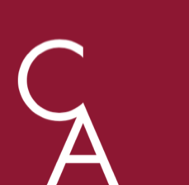 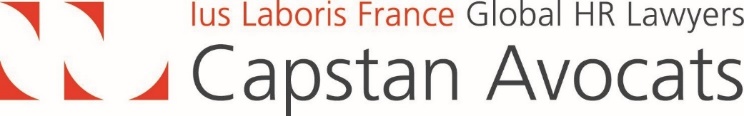 Les règles générales de procédure civile
Cass. 2ème Civ. 13 janvier 2022, n°20-11.081

Les conclusions des parties doivent indiquer, à peine d’irrecevabilité, pour les personnes physiques, leur domicile réel. Cette fin de non-recevoir peut être régularisée jusqu’au jour du prononcé de la clôture ou jusqu’à l’ouverture des débats en l’absence de mise en état.  Il appartient à celui qui souhaite la régulariser de prouver que la nouvelle adresse indiquée constitue son domicile réel. 

Cass. Soc. 26 janvier 2022, n°20-17.450

La Cour rappelle que l’acquiescement peut être exprès ou implicite et que l’exécution sans réserve d’un jugement non exécutoire vaux acquiescement, hors les cas où celui-ci n’est pas permis. 

En l’espèce, aucun acquiescement n’avait eu lieu dans la mesure où aucune disposition non exécutoire du jugement n’avait fait l’objet d’un acte d’exécution et que la transmission des documents de fin de contrat ne constitut pas un acquiescement tacite de la part de l’employeur. 

Cass. Soc 16 février 2022 n°20-22847

Le jugement de condamnation du Conseil de prud’hommes doit exposer, même de manière sommaire, les moyens de l’employeur

Cass. Soc 2 mars 2022 n°20-16440

Le principe nul ne peut se constituer de preuve à soi-même n’est pas applicable pour la preuve d’un fait juridique [cassation de l’arrêt faute d’avoir examiner le contenu des mails produit sur des faits de harcèlement moral].
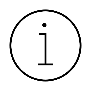 Cass. Soc. 20 avril 2022, n°19-17.614 

La réduction du délai de prescription à 2 ans pour intenter toute action portant sur  l’exécution ou la rupture du contrat de travail ne constitue pas une atteinte disproportionnée au droit d’accès au juge dès lors que ce délai a pour finalité de garantir la sécurité juridique.
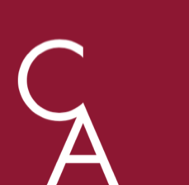 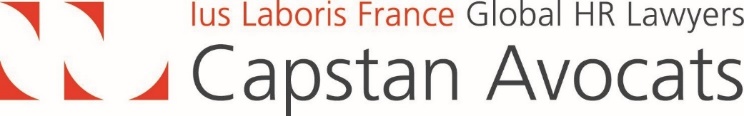 Les règles relatives à la péremption
Cass. 2ème Civ. 10 décembre 2020, n°18-15.383

Conformément à l’article 388 du code de procédure civile, la péremption d’instance doit, à peine d’irrecevabilité, être demandée ou apposée avant tout autre moyen devant la Cour d’appel quand bien même elle aurait d’ores et déjà été régulièrement invoquée en première instance. 

CA Montpellier, 5 janvier 2022, n°21/03234

Lorsque le conseiller de la mise en état, au terme des échanges de conclusions prévus par les article 908 à 910 du code de procédure civile, n’a, en application de l’article 921 du même code, ni fixé les dates de clôture de l’instruction et des plaidoiries ni établi un calendrier des échanges, les parties qui conduisent l’instance, doivent accomplir des diligences pour faire avancer l’affaire ou obtenir une fixation de la date des débats. 

A défaut, le constat de la péremption de l’instance ne porte pas une atteinte disproportionnée au droit à un procès équitable. 

CA Dijon, 17 février 2022, n°19/00009

Seules les diligences des parties ont un effet interruptif : les actes du conseiller de la mise en état ne constituent pas une diligence. Ainsi, si le conseil d’une partie ne procède pas de lui-même à une demande de clôture de l’instruction ou à un acte quelconque, la péremption de l’instance est acquise.
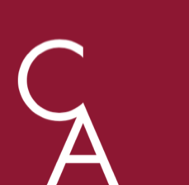 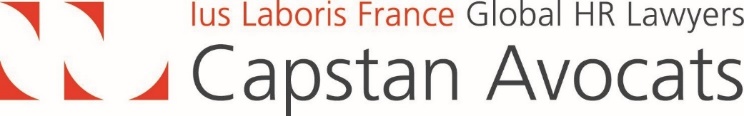 Les règles relatives à la péremption
CA Dijon, 3 mars 2022, n°20/00542

La radiation, au même titre que la décision de retrait du rôle n’a pas pour effet de suspendre ni d’interrompre le délai de péremption qu’elle n’empêche pas de courir.

CA Rouen, 22 mars 2022, n°19/02723

La Cour d’appel rappelle que dans le cadre d’une procédure orale, les parties n’ont aucune obligation de conclure et la direction de la procédure leur échappe car la convocation de l’adversaire est le seul fait du greffe. 

Ainsi, dès lors que la Cour n’a pas mis de diligences spécifiques à la charge, notamment, de l’appelante, il est indifférent que celle-ci ait ou n’ait pas accompli de diligences depuis plus de 2 ans, la péremption n’étant pas acquise. 

CA Montpellier, 21 avril 2022, n° 19/02766

La Cour rappelle que l’instance est périmée lorsque aucune des parties n’accomplit de diligences pendant 2 ans. En l’espèce, l’appelant avait communiqué ses conclusions le 11 juillet 2019.  Le Conseiller de la mise en état, saisi par l’intimé, a constaté la péremption d’instance faute de diligences accomplies par l’appelant depuis le 10 octobre 2019, date à laquelle l’intimé avait déposé ses conclusions en réponse.
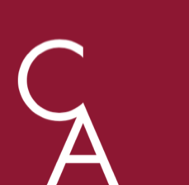 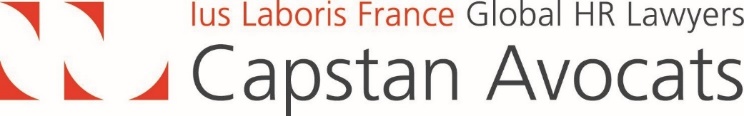 La déclaration d’appel
Cass. 2ème Civ. 19 novembre 2020, n°19-13.642

Une déclaration d’appel nulle, erronée ou incomplète peut être régularisée ou complétée par une nouvelle déclaration d’appel dans le délai pour conclure. 

Ainsi, une Cour d’appel valablement saisie dès la première déclaration d’appel reste saisie de la critique des chefs du jugement mentionnés dans cette première déclaration d’appel quand bien même une seconde déclaration est effectuée et étend la citrique du jugement à d’autres chefs. 

Cass. 2ème Civ. 4 mars 2021, n°19-13.344 

L’absence ou l’inexactitude de la mention du domicile dans l’acte d’appel est une cause de nullité de forme faisait grief s’il est justifié qu’elle nuit à l’exécution de la décision à intervenir. 

Cass. 2ème Civ. 30 septembre 2021, n°19-24.580

Une nouvelle déclaration d’appel ne peut être formée à l’égard de la même  partie à l’encontre de laquelle la déclaration initiale a été déclarée caduque. 

Cass. 2ème Civ. 4 novembre 2021, n°20-13.568

La caducité de la déclaration d’appel, faute de notification par l’appelant de ses conclusions à l’intimé dans le délai imparti, ne peut être encourue qu’en cas d’annulation de cet acte, suite à la démonstration par l’intimé du grief que lui a causé cette irrégularité de forme (erreur sur l’adresse de signification de l’acte). Voir aussi sur l’erreur matérielle de l’assignation déposée au greffe de la Cour Cass. 2ème Civ. 4 novembre 2021, n°20-11.875
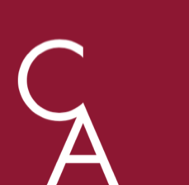 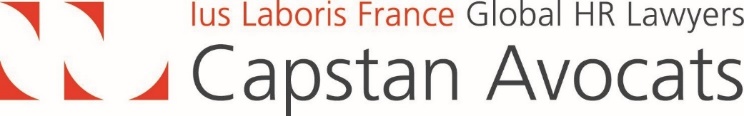 La déclaration d’appel
Cass. Avis 30 janvier 2020, n°18-15.229

La déclaration d’appel ne peut être limitée que par la mention des chefs du dispositif du jugement. A défaut de mentionner les chefs de jugement critiqués et si l’appel ne tend pas à l’annulation du jugement ou que l’objet n’est pas indivisible, la déclaration d’appel encourt la nullité (et non l’irrecevabilité).

L’intimé peut donc se prévaloir de la nullité ou de l’absence d’effet dévolutif de l’acte d’appel. 

Cass. 2ème Civ. 2 juillet 2020, n°19-16.954

En l’espèce, la déclaration d’appel mentionnait seulement en objet que l’appel était “total” sans autre précision. Or l’appel défère à la Cour d’appel la connaissance des chefs du jugement expressément critiqués et la dévolution ne s’opèrera pour le tout que lorsque l’appel tend à l’annulation du jugement ou si l’objet du litige est indivisible.

La Cour de cassation précise encore que la déclaration d’appel qui ne mentionne pas les chefs du jugement attaqués et qui, en tant que telle, est affectée d’une irrégularité, peut être régularisée par une nouvelle déclaration d’appel dans le délai imparti à l’appelant pour conclure au fond.

CA Paris, 4 février 2021, n°17/15086

En l’espèce, l’appelante estimait l’objet du litige indivisible en ce qu’il portait sur la contestation d’un licenciement pour faute grave, qu’elle disait avoir précisé à la Cour par un courrier annexe. Or, sa déclaration d’appel indiquant seulement « appel total », la Cour d’appel a considéré que l’effet dévolutif n’avait pas opéré et qu’elle n’était donc saisie d’aucun chef du jugement.
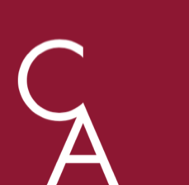 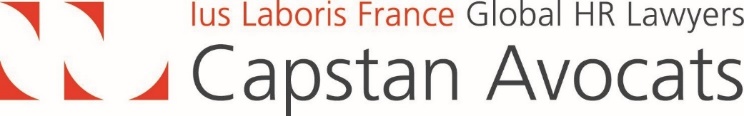 La déclaration d’appel
OBJET DE LA DEMANDE (infirmation, réformation, nullité , etc. . )  combinaison de 54 et 901 du CPC et  : CA Colmar, 20 décembre 2021, n°21/01911

La déclaration d’appel qui ne précise pas l’objet de la demande (notamment infirmation, réformation ou annulation de la décision) est nulle. 


CHEFS DE JUGEMENT CRITIQUES        CA Lyon, 10 février 2022, n°21/02378 ; CA Bourges, 10 février 2022, n°21/00423 ; CA Pau, 28 janvier 2021, n°20/0214 ; CA Rennes, 25 mars 2022, n°18/08402; CA Montpellier, 6 avril 2022, n°19/01003

Dans le cadre de la déclaration d’appel, l’objet de la demande est constitué par la spécification des chefs de jugement critiqués et non la reprise des demandes formulées en première instance. A défaut, en l’absence d’effet dévolutif, la Cour n’est saisie d’aucune prétention.
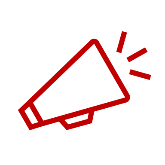 Rappel : 

Par un arrêt du 13 janvier 2022, la Cour de cassation a considéré qu’un appel formé par une déclaration d’appel qui ne contient pas, dans le fichier XML lui-même, l’énoncé des chefs du jugement expressément critiqués jusqu’à hauteur de 4 080 caractères, éventuellement complété par un fichier PDF, ne produit aucun effet dévolutif. En cas d’empêchement technique, l’appelant peut compléter la déclaration d’appel par un document faisant corps avec elle et auquel elle doit renvoyer (Cass. 2ème Civ. 13 janvier 2022, n°20-17.516)

Le décret du 25 février 2022 introduit à l’article 901 du code de procédure civile la possibilité de joindre une annexe à la déclaration d’appel. 

L’arrêté du 25 février 2022, pris en application du décret du même jour, modifie l’arrêté du 20 mai 2020 relatif à la communication par voie électronique en matière civile devant les cours d'appel
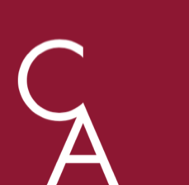 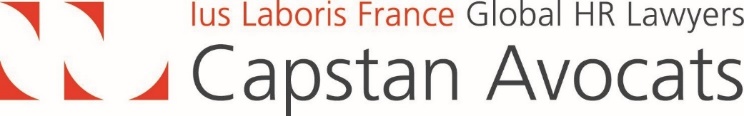 Le dispositif des conclusions – règles générales
CA Versailles, 23 novembre 2017, n°17/00454

La Cour rappelle qu'en application des dispositions de l'article 954 du code de procédure civile « la Cour ne statue que sur les prétentions énoncées au dispositif » et que les « dire et juger » et les « constater » ne sont pas des prétentions en ce que ces demandes ne confèrent pas de droit à la partie qui les requiert hormis les cas prévus par la loi ; en conséquence, la cour ne statuera pas sur celles-ci, qui ne sont en réalité que le rappel des moyens invoqués

CA Bordeaux, 27 mars 2018, n°15/07488

Les diverses dispositions du dispositif des conclusions des deux parties qui demandent de « dire que » ne sont pas des prétentions au sens des articles 4, 5, 31 et 954 du code de procédure civile, mais les moyens ou arguments au soutien des véritables prétentions, de sorte qu'il n'y a pas lieu de statuer davantage. 

CA Lyon, 13 novembre 2019, n°16/04307

Attendu que ne constituent pas des prétentions au sens de l'article 4 du code de procédure civile les demandes des parties tendant à voir 'constater' ou 'donner acte’  

Cass. 2ème Civ. 9 janvier 2020, n°18-18.778

Les demandes de « constater », « dire et juger », voire « supprimer », ne constituent pas des prétentions mais des rappels de moyens. Le juge n’est saisi d’aucune prétention. Il ne statue pas sur ces demandes.

Cass. 2ème Civ. 13 janvier 2022, n°20-11.081

Les conclusions des parties doivent indiquer, à peine d’irrecevabilité, pour les personnes physiques, leur domicile réel. Cette fin de non-recevoir peut être régularisée jusqu’au jour du prononcé de la clôture ou jusqu’à l’ouverture des débats en l’absence de mise en état.  Il appartient à celui qui souhaite la régulariser de prouver que la nouvelle indiquée constitue son domicile réel.
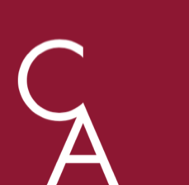 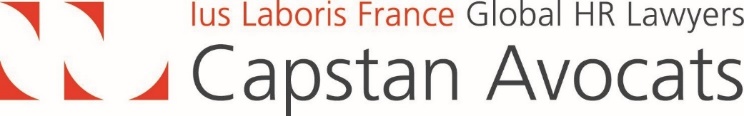 Le dispositif des conclusions d’appel
Cass. 2ème Civ. 17 septembre 2020, n°18-23.626

En l’espèce, dans ses conclusions prises dans le délai d’appel, l’appelant sollicitait uniquement l’annulation de saisies, leur mainlevée ou leur cantonnement sans demander l’infirmation du jugement attaqué. Un pourvoi en cassation a été formé invoquant que la Cour d’appel ne pouvait conclure à l’infirmation sans que l’appelant ait conclu à l’infirmation dans le dispositif de ses conclusions. 

La Cour de cassation a énoncé que, lorsque dans le dispositif des conclusions, l’appelant ne demande ni l’infirmation ni l’annulation, la Cour d’appel ne peut qu’entrer en voie de confirmation du jugement.

Cass. 2ème Civ. 20 mai 2021, n°19-22.316 ; Cass. 2ème Civ. 1er juillet 2021, n°20-10.694 ; Cass. 2ème Civ. 4 novembre 2021, n°20-15.757

La Cour d’appel ne peut que confirmer le jugement si l’appelant ne demande pas dans le dispositif de ses conclusions l’infirmation ou l’annulation du jugement. 

CA Paris, 6 septembre 2021, n°20/07369

Le fait que la déclaration d’appel soit conforme aux prescriptions formelles imposées à peine de nullité par l’article 901 du code de procédure civile ne dispense pas l’appelant de remettre des conclusions qui déterminent l’objet du litige. L’appelant doit ainsi indiquer en quoi il critique le jugement. 

En l’espèce, le dispositif des conclusions reprenait à l’identique les demandes formulées en première instance et ne comprenait ni un énoncé des chefs du jugement critiqués, ni une critique ou une discussion des fondements ou de la motivation de la décision des premières juges. Le dispositif ne sollicitait pas non plus l’annulation, la réformation, l’infirmation ou la confirmation partielle du jugement. 

La Cour d’appel a ainsi considéré que les conclusions de l’appelant ne contenaient pas les éléments essentiels qui déterminent l’objet du litige porté devant la Cour d’appel et a confirmé l’ordonnance du conseiller de la mise en état en ce qu’il a prononcé la caducité de la déclaration d’appel.
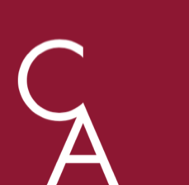 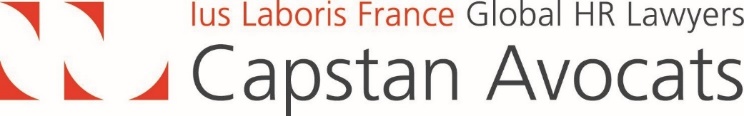 Le dispositif des conclusions d’appel
Cass. 2ème Civ. 9 septembre 2021, n°20-17.263 ; Cass. 2ème Civ. 30 septembre 2021, n°19-12.244 ; Cass. 2ème Civ. 13  janvier 2022, n°20-17.516

A peine de caducité de la déclaration d’appel, l’appelant dispose d’un délai de 3 mois pour remettre au greffe des conclusions d’appel déterminant l’objet du litige porté devant la Cour : les prétentions des parties doivent être récapitulées sous forme de dispositif.  A défaut, la Cour d’appel ne peut que confirmer le jugement frappé d’appel. 


CA Versailles, 4 novembre 2021, n°21/02521

L’appelant dispose d’un délai de 3 mois pour conclure, ce délai courant à compter du dépôt de la déclaration d’appel et non à compter de son enregistrement au greffe. 


CA Paris, 30 mars 2022, n°19/11874

La Cour ne statue que sur les prétentions énoncées au dispositif des conclusions : si une demande ne figure pas au sein du dispositif, la Cour n’en est pas saisie.
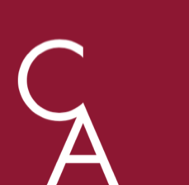 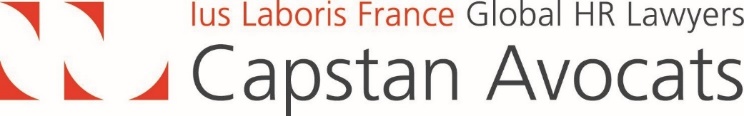 Les règles relatives à la déclaration d’appel et aux conclusions d’appel – Récapitulatif
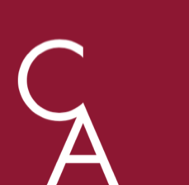 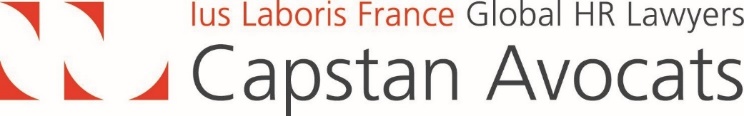 Les règles relatives à la procédure à bref délai
Cass. 2ème Civ. 22 octobre 2020, n°18-25.769;  Cass. 2ème Civ. 1er juillet 2021, n°20-14.449;  Cass. 2ème Civ. 13 janvier 2022, n°20-18.121


L’obligation faite à l’appelant de notifier la déclaration d’appel à l’avocat préalablement constitué pour l’intimé, dans les 10 jours de l’avis de fixation à bref délai, n’est pas prescrite à peine de caducité de cette déclaration d’appel, 

L’appelant doit, au plus tard dans le délai d’un mois à compter de la réception de l’avis de fixation de l’affaire à bref délai, remettre ses conclusions au greffe et les notifier à l’avocat de l’intimé

L’intimé dispose d’un délai d’un mois pour conclure à compter de la notification des conclusions de l’appelant reçues avant même la réception de l’avis de fixation
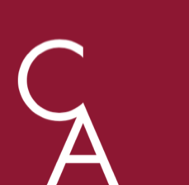 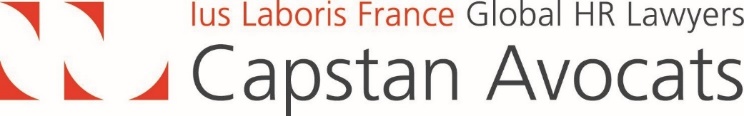 Les règles relatives à la procédure orale et à la procédure sans audience
Cass. 2ème Civ. 26 mai 2021, n°20-12.512

En procédure orale, un moyen relevé d’office par le juge ne peut être présumé avoir été débattu contradictoirement en l’absence de l’une des parties à l’audience : le juge ne peut relever d’office un moyen uniquement si les parties ont pu être invitées à y répondre préalablement. 

Cass. 2ème Civ. 1er juillet 2021, n°20-12.303

En l’absence de formalisme particulier pour se référer à ses écritures en procédure orale, sont recevables les prétentions d’une partie formulées par écrit dans un dossier déposé au cours d’une audience des débats à laquelle elle est présentée ou représentée, sauf en cas de refus opposé par le tribunal. 

Cass. 2ème Civ. 16 décembre 2021, n°20-18.237

L’intimé dont les conclusions ont été déclarées irrecevables n’est pas privé du droit de s’opposer à une procédure sans audience. 

Cass. 2ème Civ. 24 mars 2022, n°20-21.289

L’absence d’opposition des parties à la mise en œuvre d’une procédure sans audience doit être recueillie dans le cadre d’une procédure d’appel à bref délai.
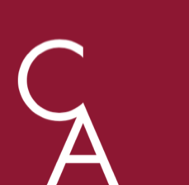 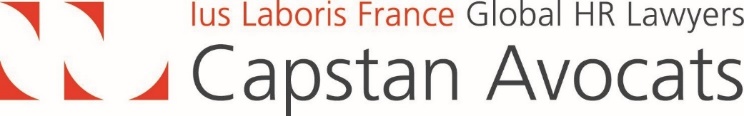 Les règles relatives à la procédure devant le juge de la mise en état / conseiller de la mise en état
Cass. 2ème Civ. 10 décembre 2020, n°19-22.609

Les exceptions de nullité d’actes de procédure doivent être soulevées avant toute défense au fond, dans des conclusions spécialement adressées au conseiller de la mise en état, seul compétent pour statuer sur l’irrecevabilité de l’appel et trancher à cette occasion toute question ayant trait à la recevabilité de l’appel. 

Cass.2ème Civ. 4 mars 2021, n°19-15.695

De nouveaux moyens de défense peuvent être opposés à l’occasion du déféré pour contester l’ordonnance du conseiller de la mise en état. En revanche, la Cour d’appel statuant sur déféré, ne peut connaître de prétentions qui n’ont pas été soumises au conseiller de la mise en état. 

Cass. 2ème  Civ. 25 mars 2021, n°19-16.216

Les attributions du juge de la mise en état étant fixées de manière limitative, seul le Tribunal dispose du pouvoir d’écarter les pièces du débat. 

CA Chambéry, 4 mars 2022, n°21/00458

 Le Conseiller de la mise en état est compétent pour statuer sur les fins de non recevoir mais ne peut connaître: 

Ni des fins de non recevoir qui ont été tranchées par le juge de la mise en état ou par le tribunal, 
Ni des fins de non recevoir qui auraient pour conséquence, si elles étaient accueillies, de remettre en cause ce qui a été jugé au fond par le premier juge.
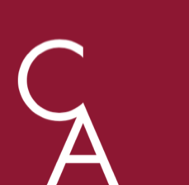 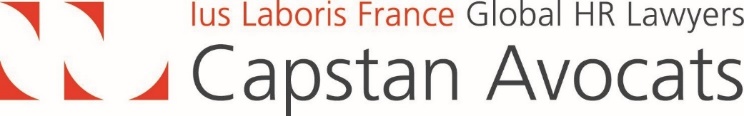 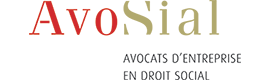 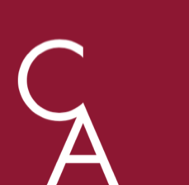